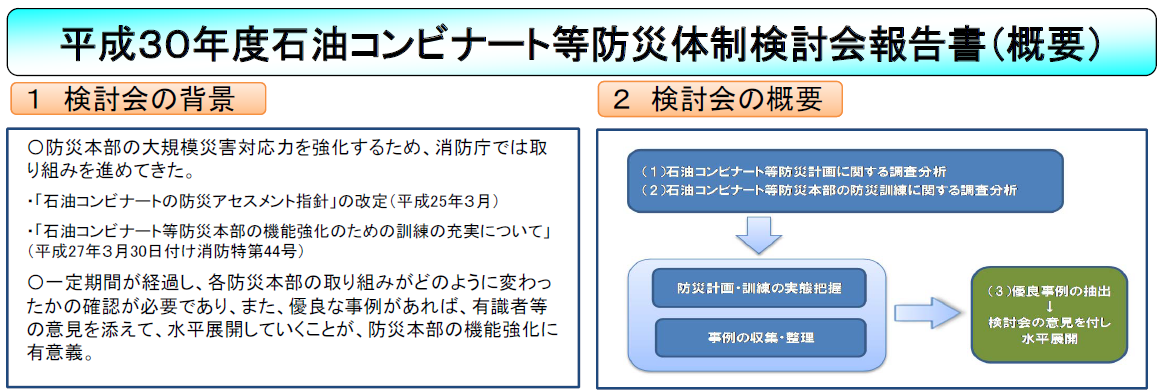 平成30 年度石油コンビナート等防災体制検討会報告書の概要
参考資料１
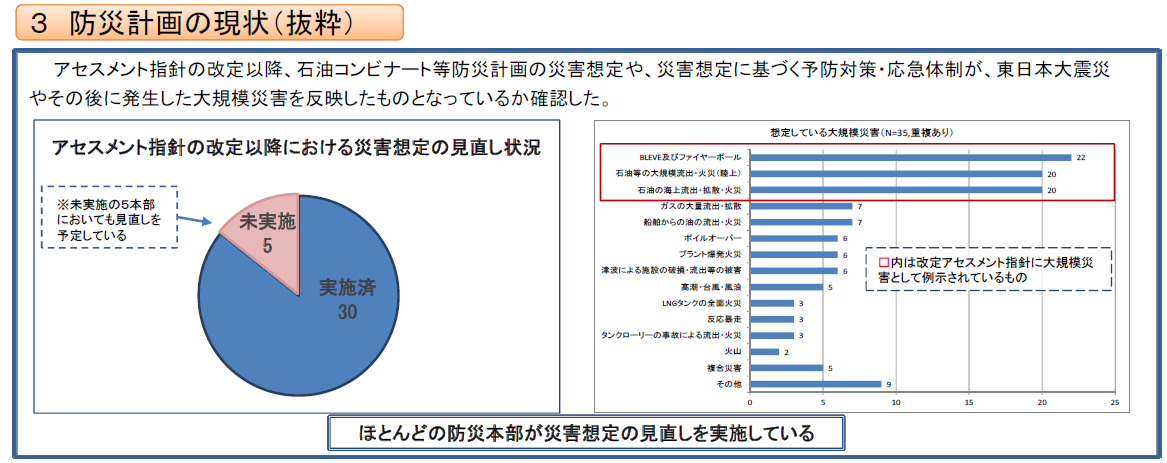 報道提供：https://www.fdma.go.jp/pressrelease/houdou/items/310320_houdou_1.pdf
報  告  書：https://www.fdma.go.jp/singi_kento/kento/items/houkokusyo.pdf
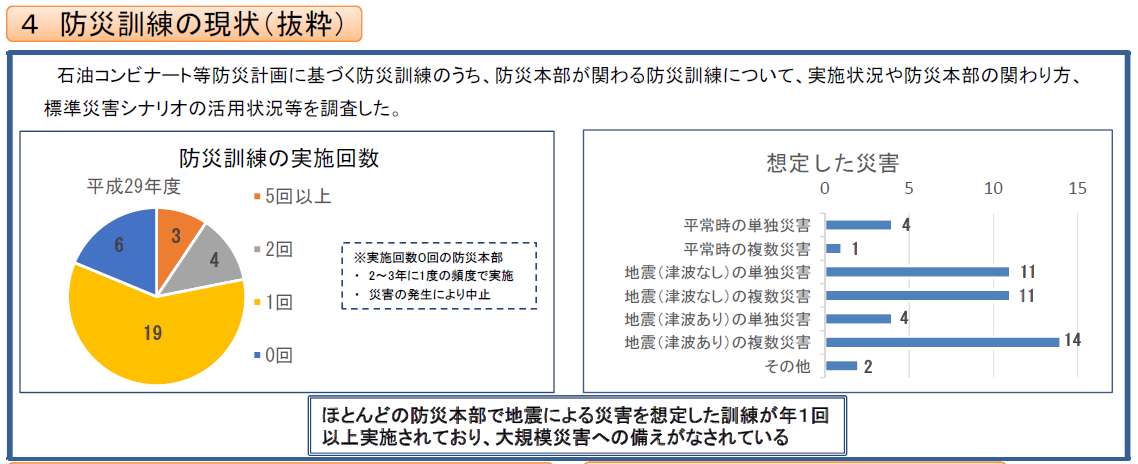 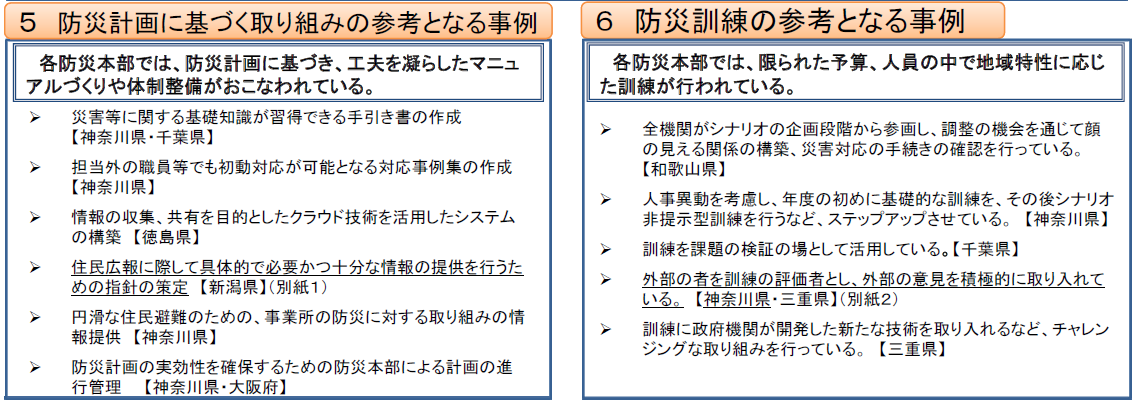